Diffraction
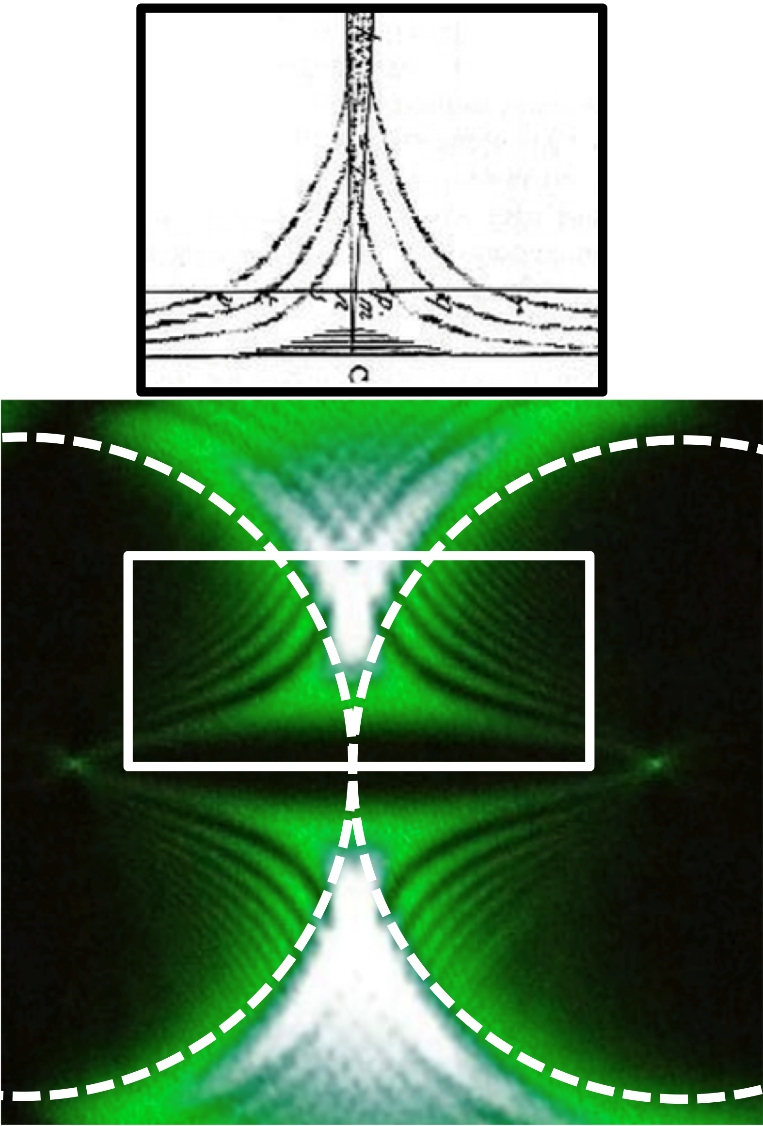 Newton
Frensel
Fraunhofer
OPTICS f2f p. 71
Fresnel diffraction
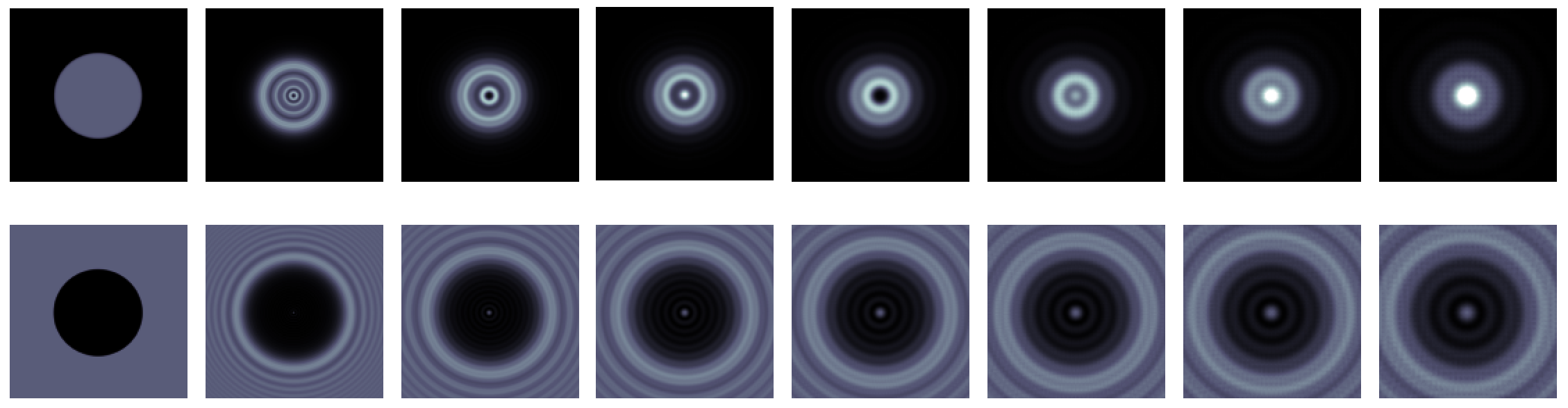 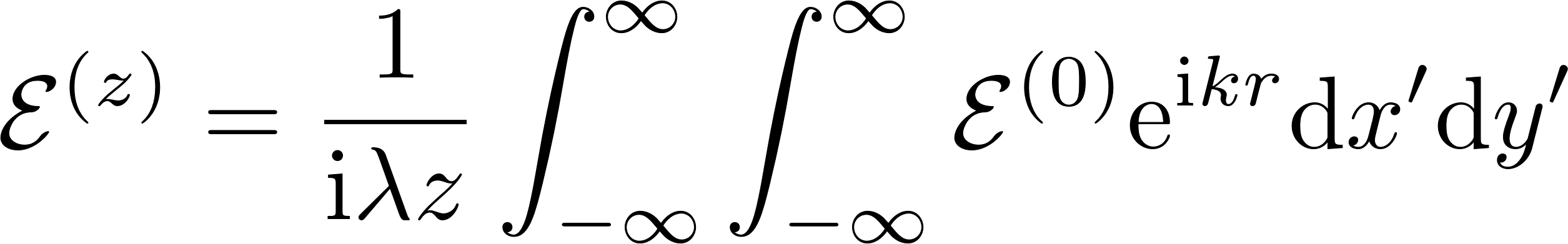 OPTICS f2f p. 76
Fresnel diffraction
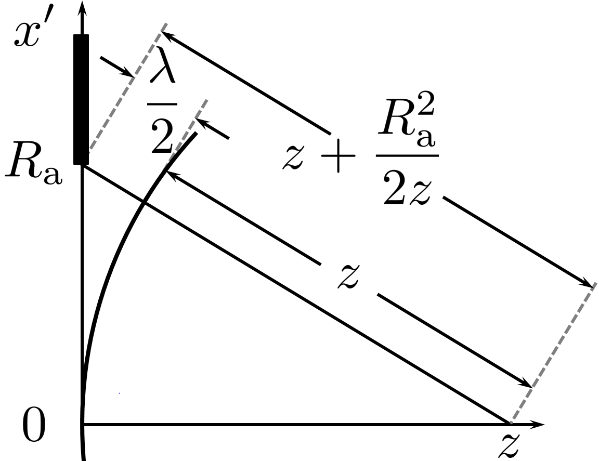 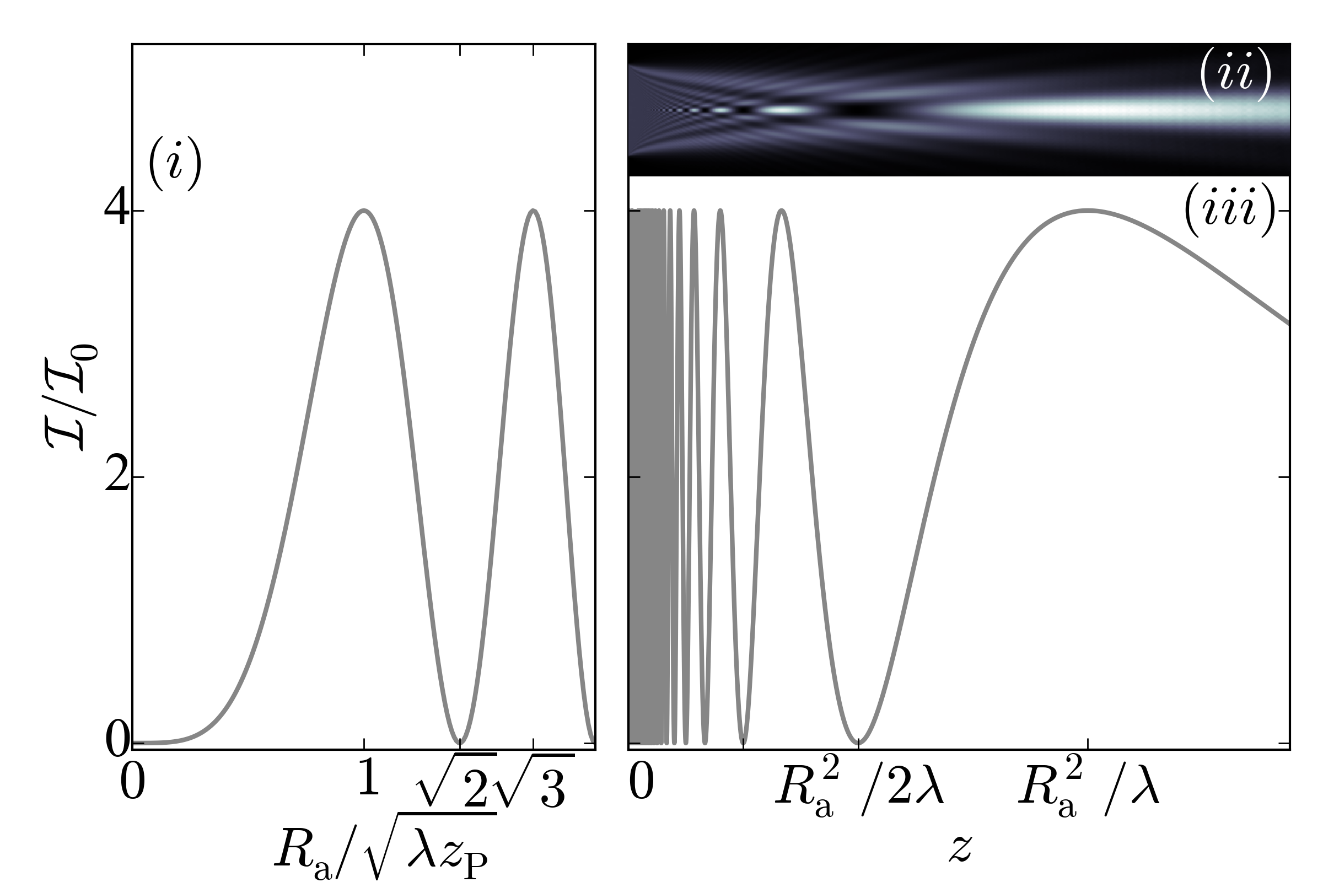 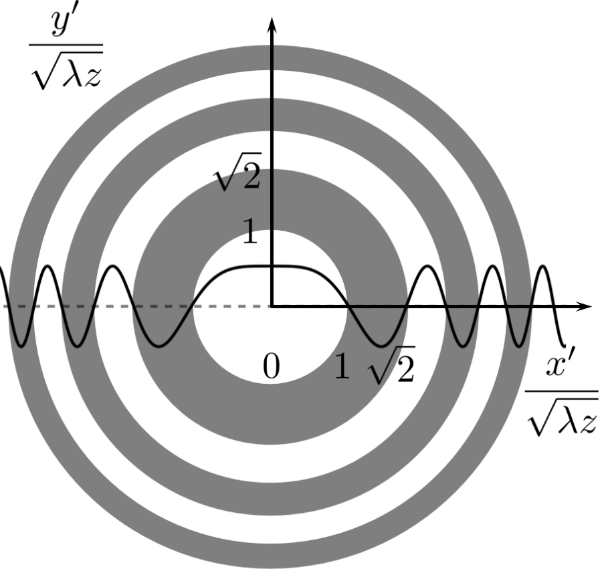 OPTICS f2f p. 76
Fraunhofer diffraction
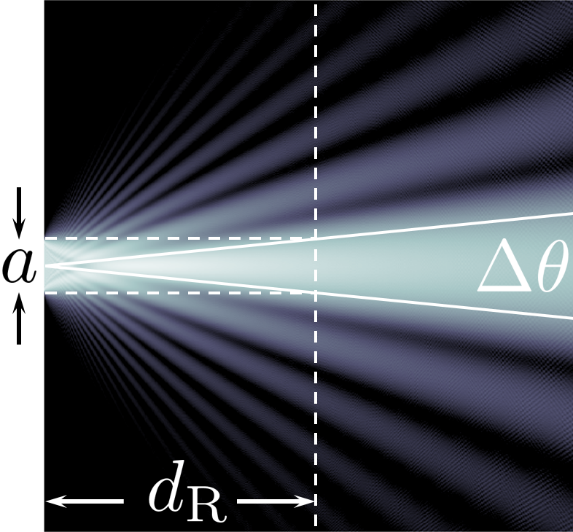 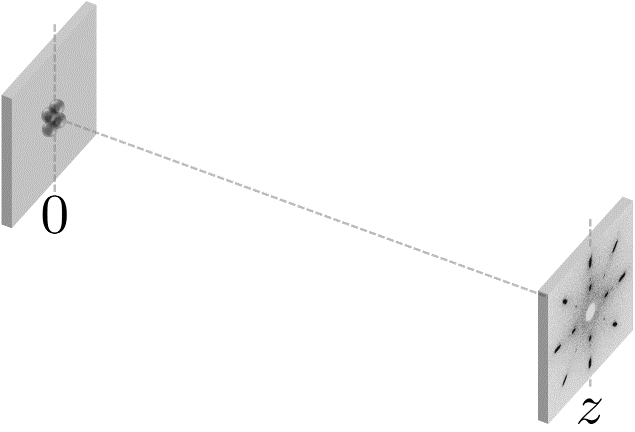 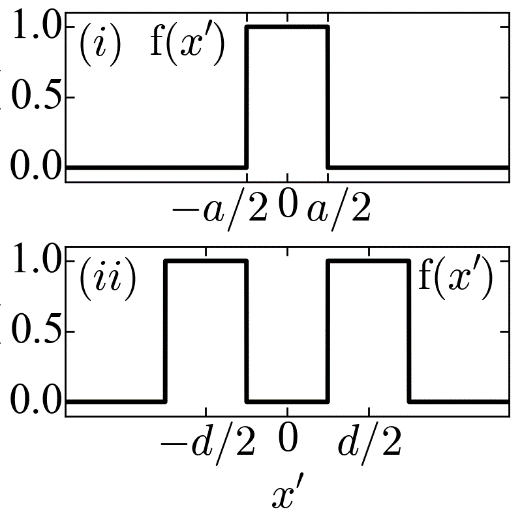 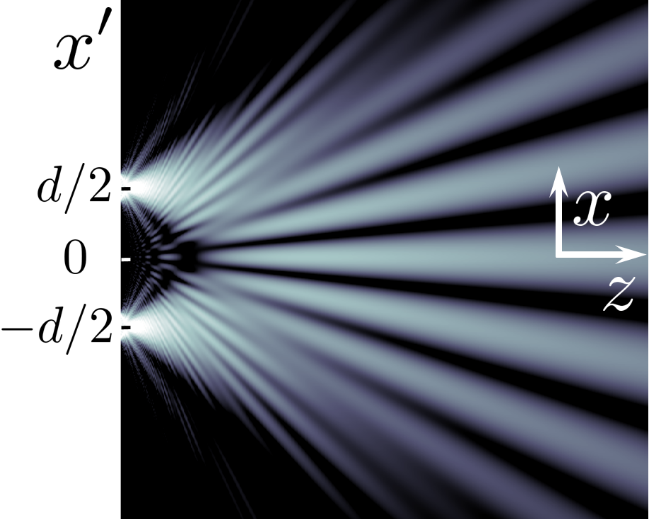 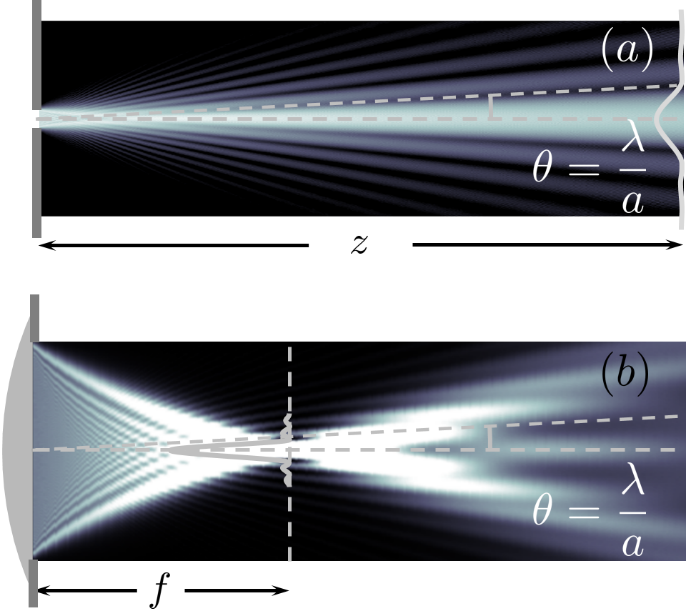 OPTICS f2f p. 80
Fraunhofer diffraction II
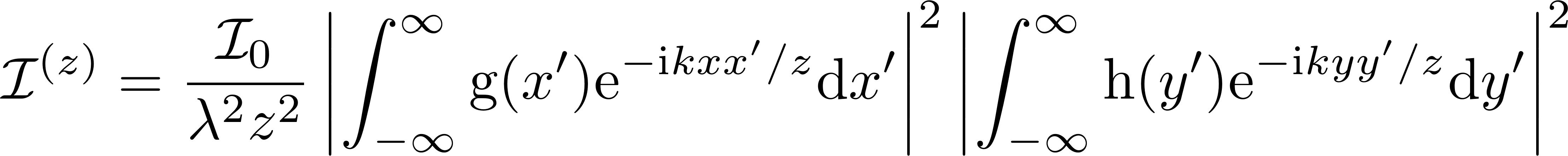 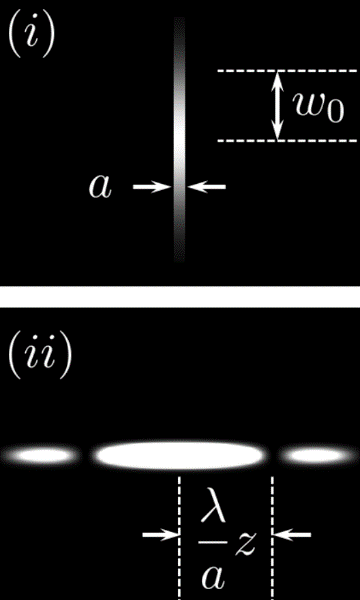 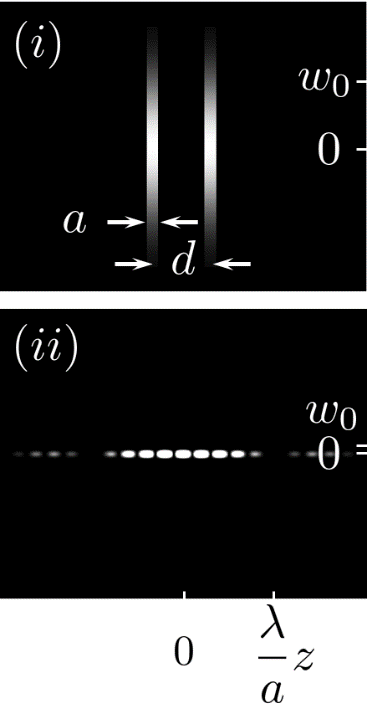 OPTICS f2f p. 80
Fraunhofer diffraction II
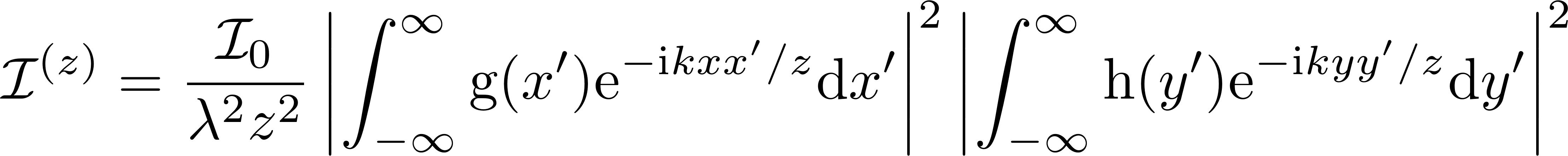 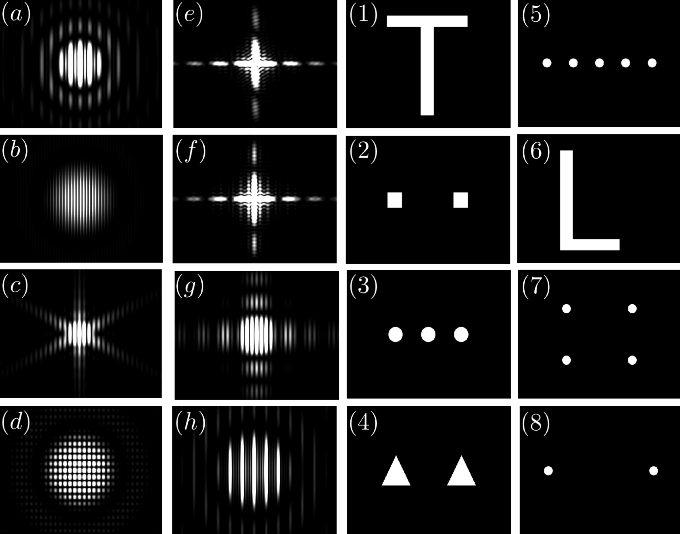 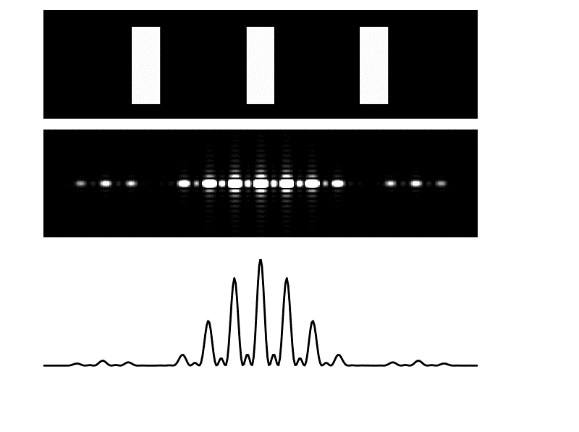 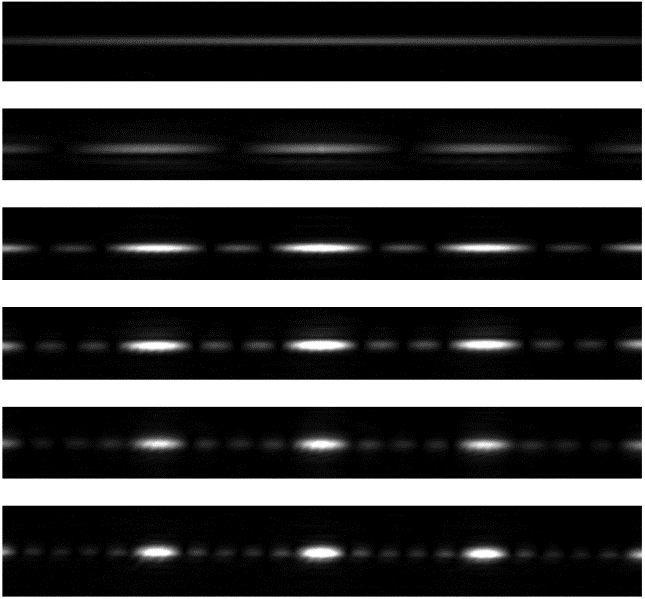 OPTICS f2f p. 80
Fresnel integrals
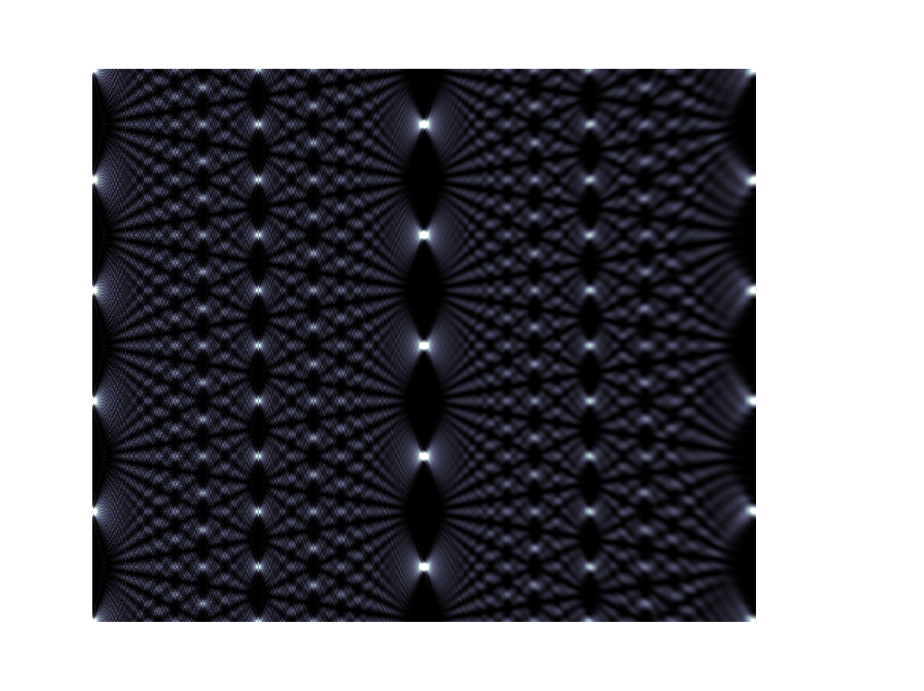 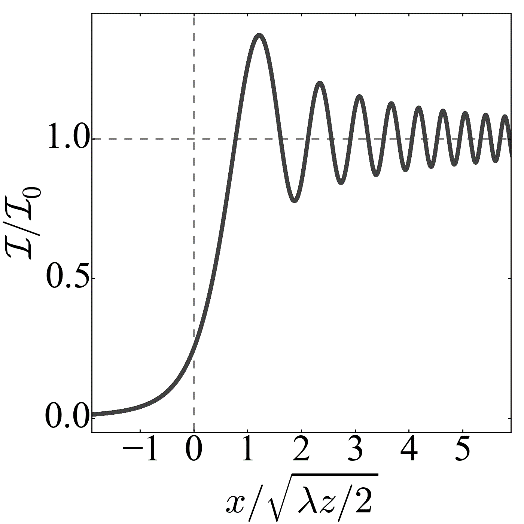 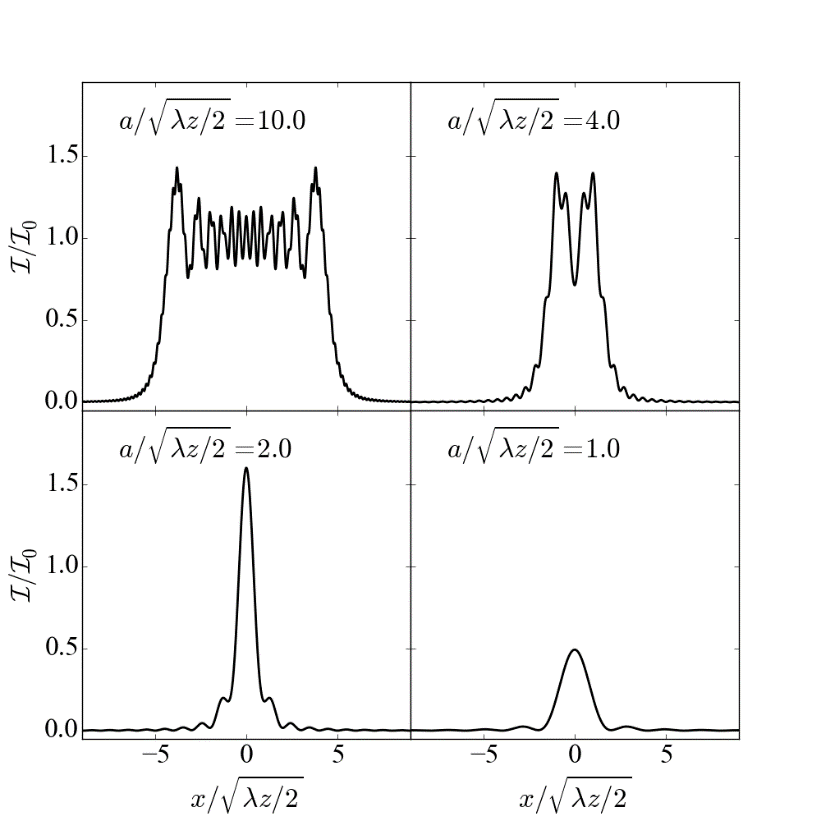 OPTICS f2f p. 85